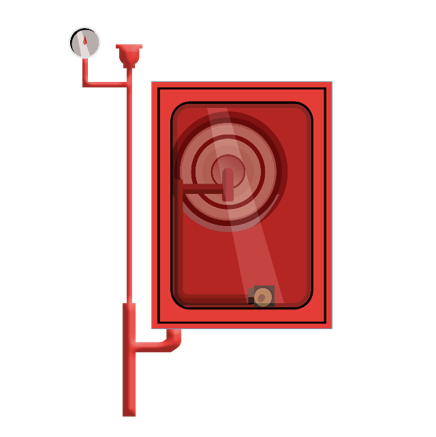 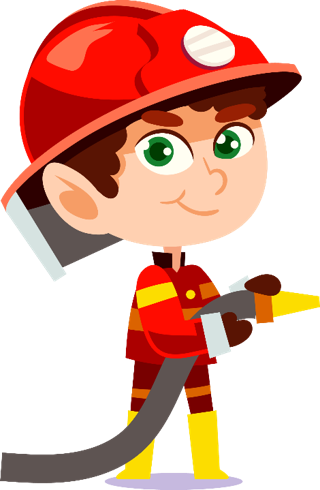 消防安全  你我同行
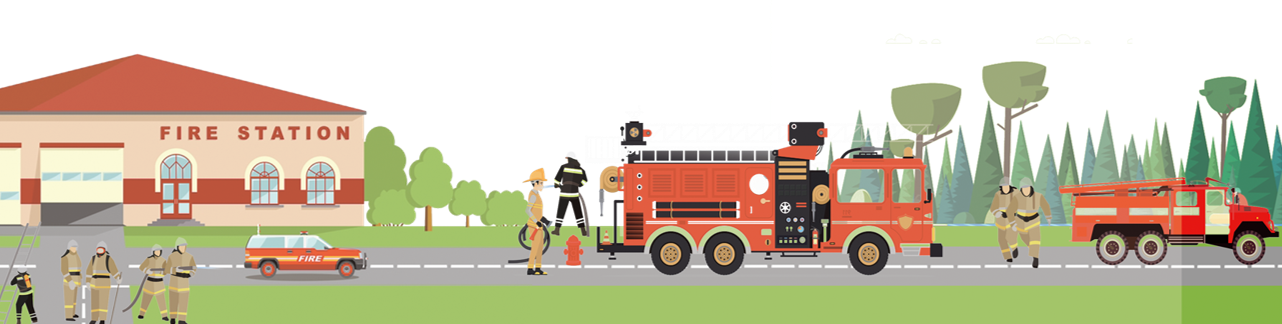 海沧消防进校园  传递安全接力棒
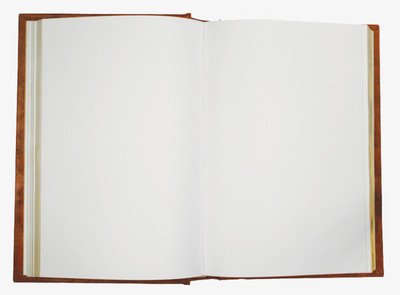 认识火
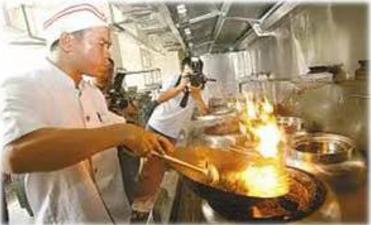 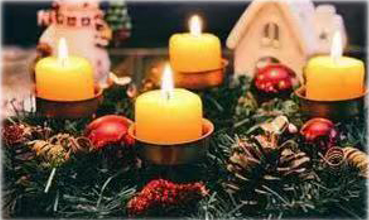 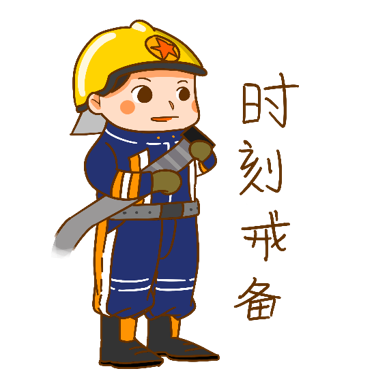 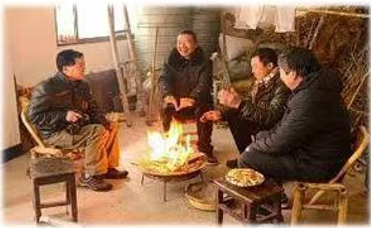 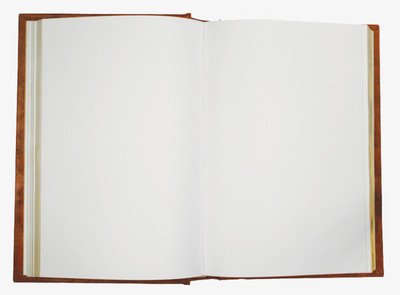 什么是火灾？
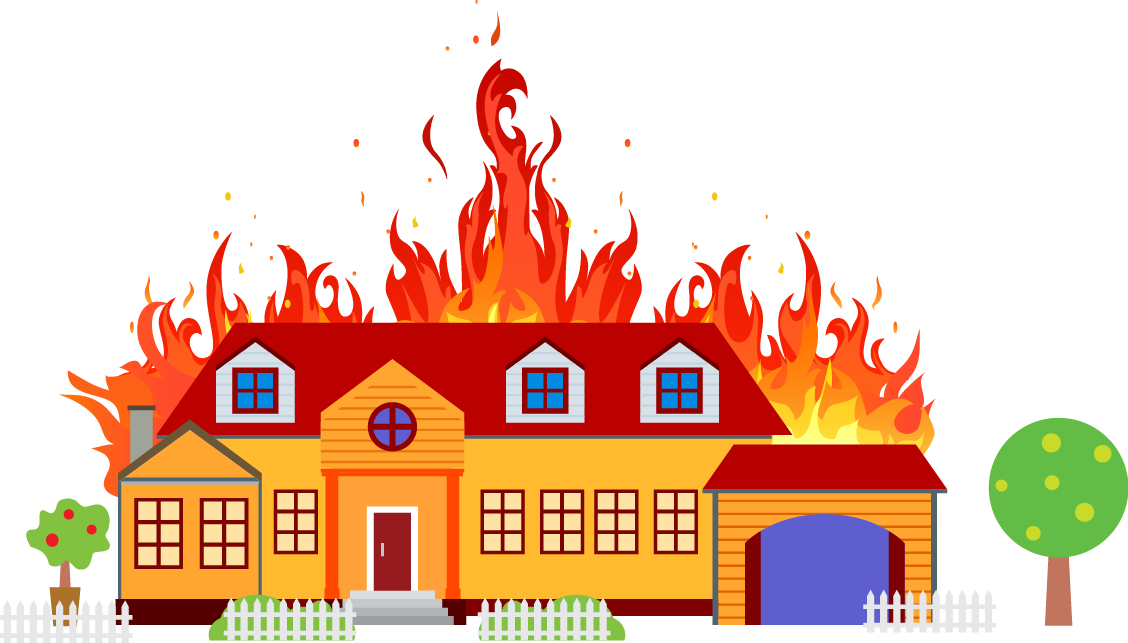 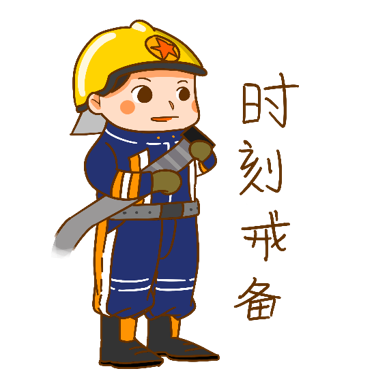 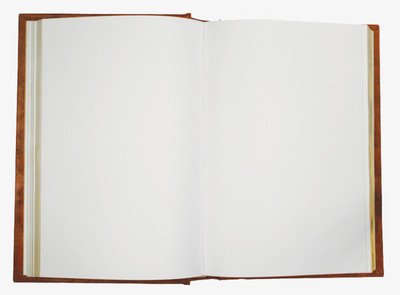 用火安全
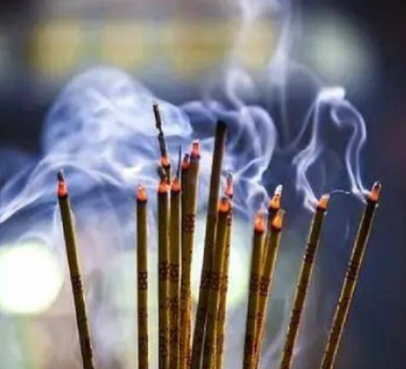 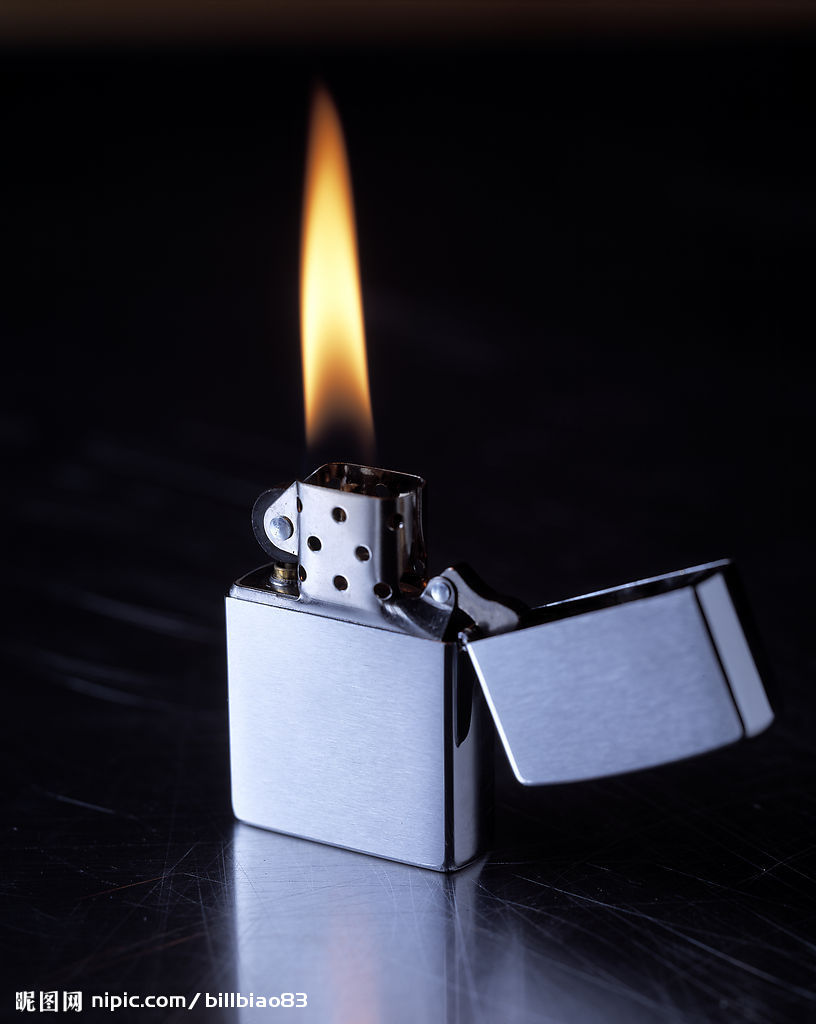 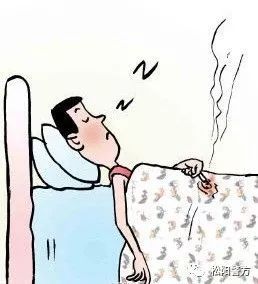 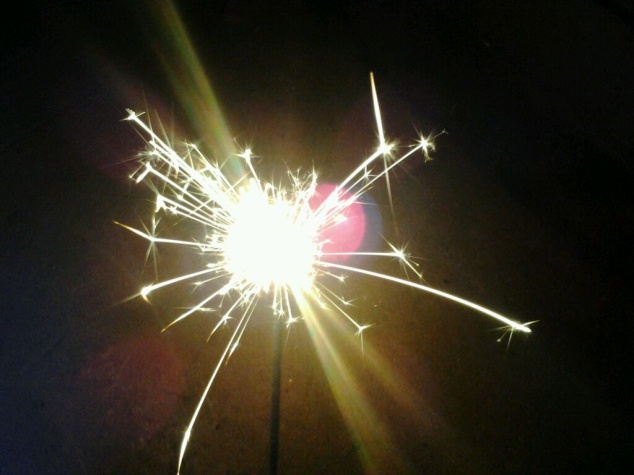 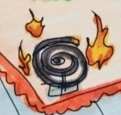 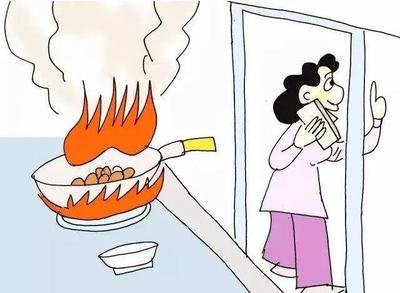 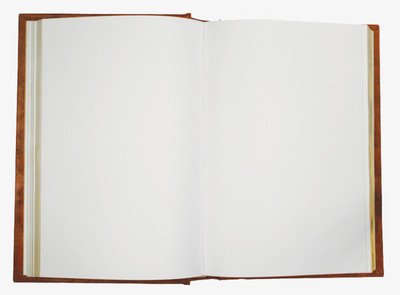 用电安全
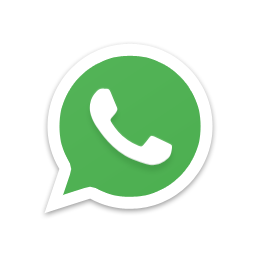 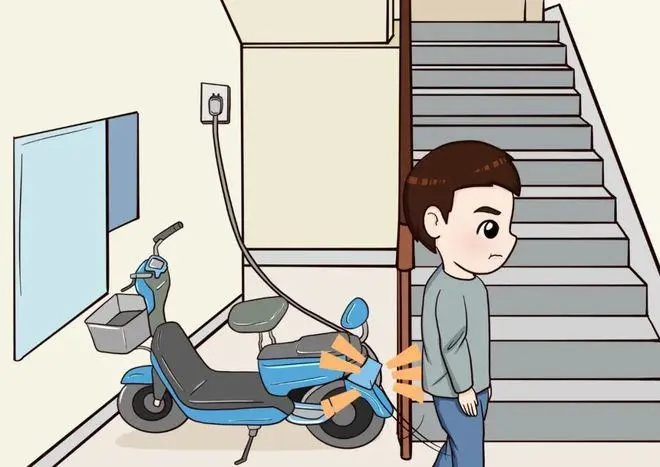 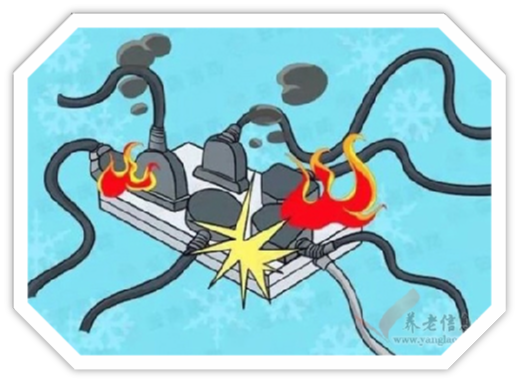 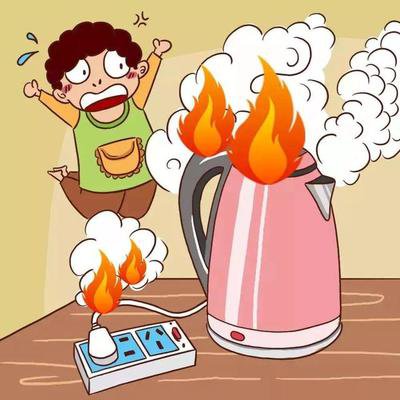 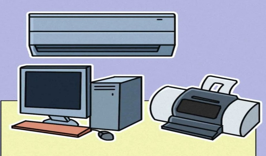 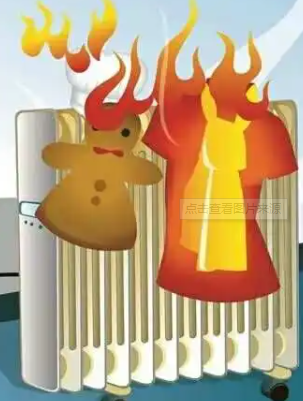 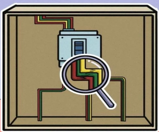 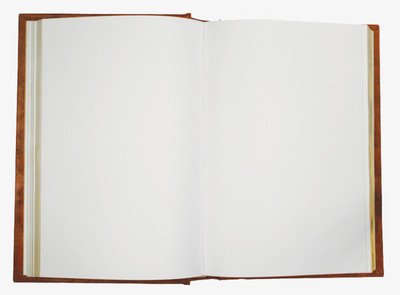 遇到火灾怎么办？
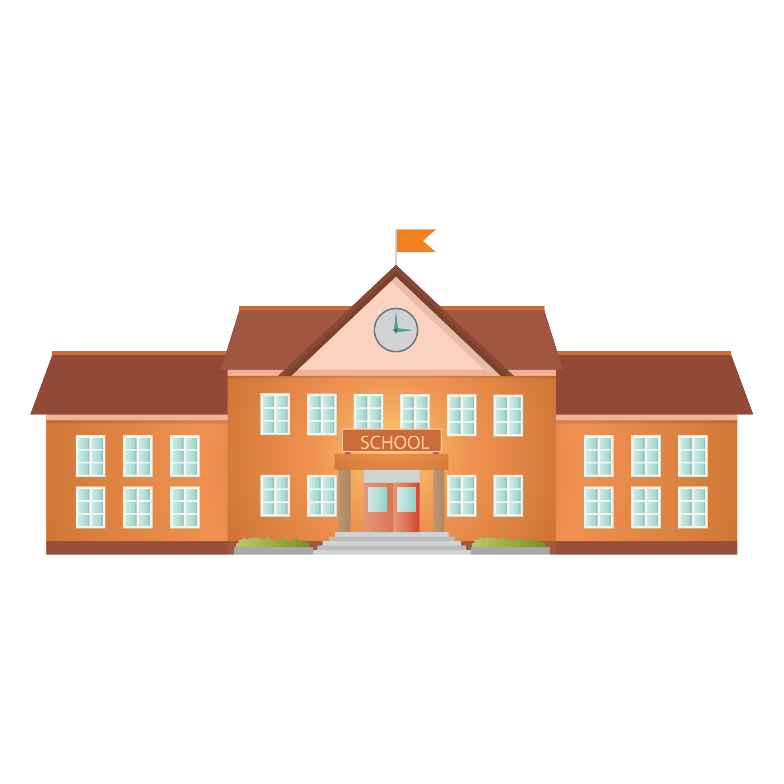 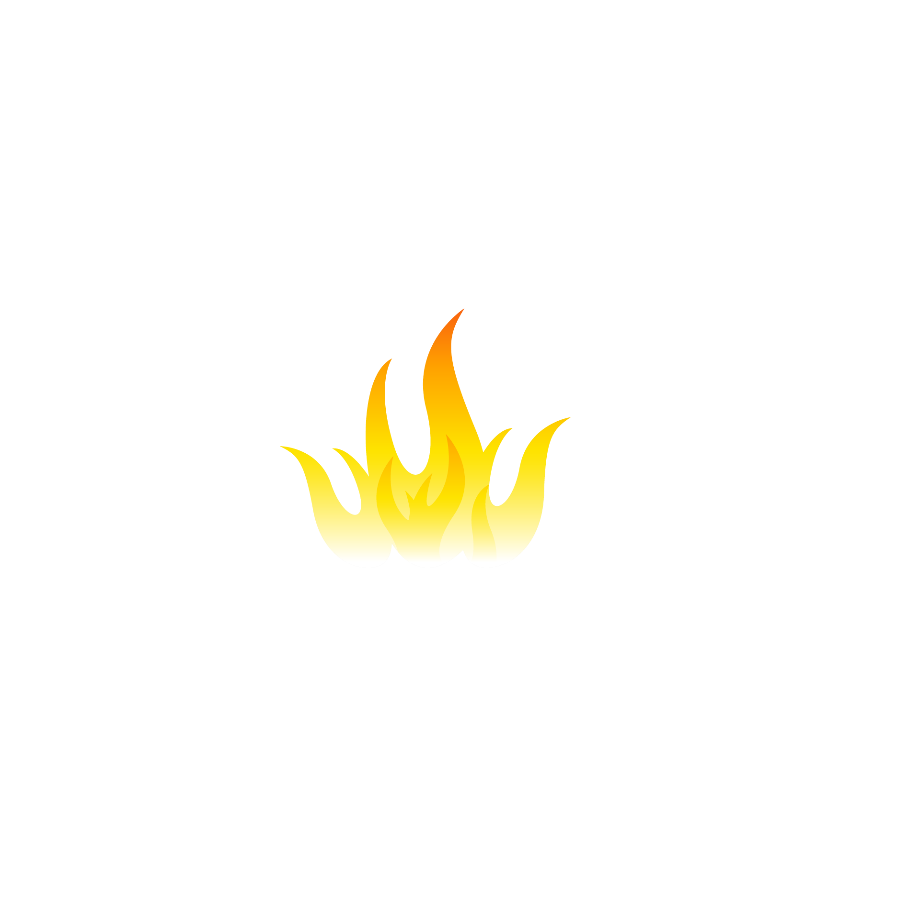 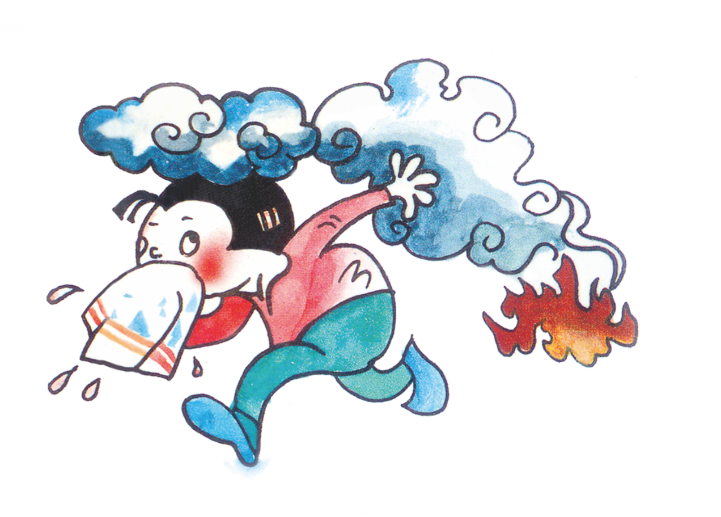 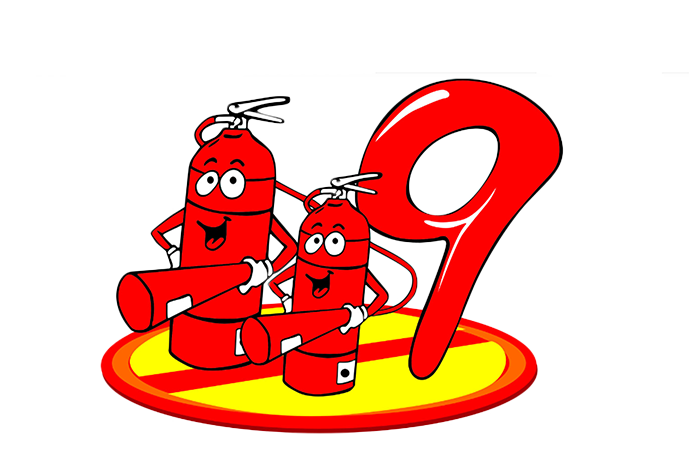 怎么选择？
报警
逃生
尽快逃离火场，不能在
床，桌子下、家具内躲藏
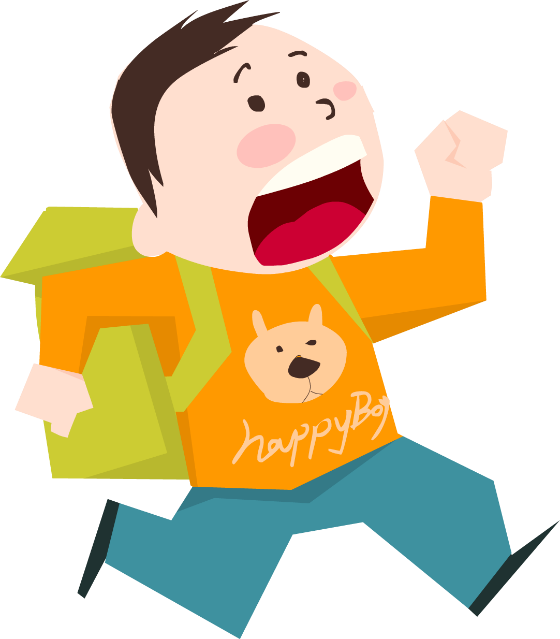 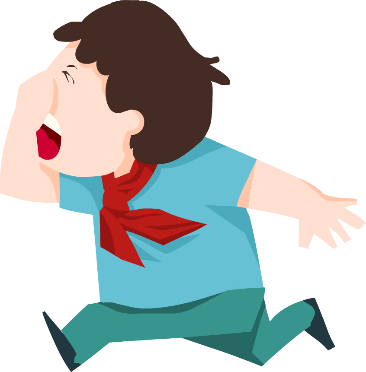 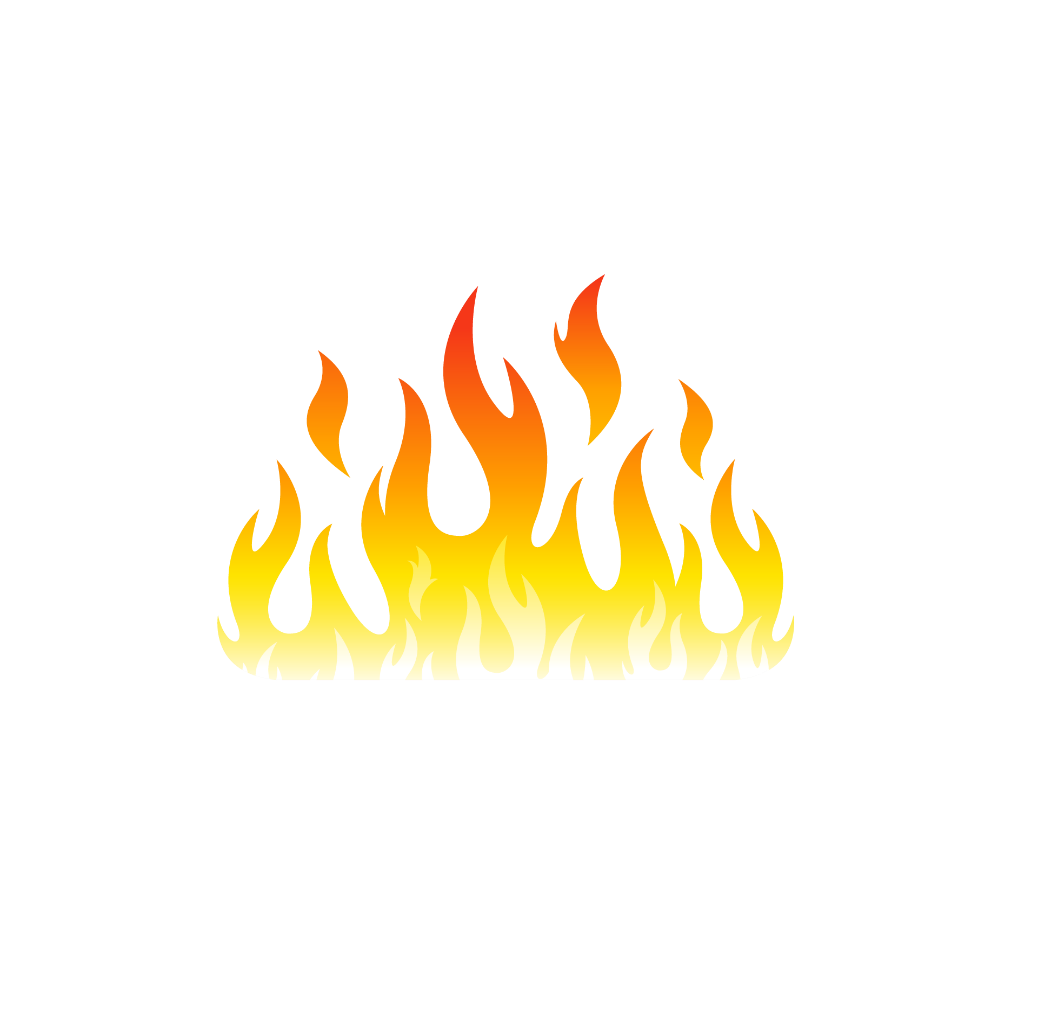 用手捂住口、鼻、弯腰
（或匍匐）靠着墙走。
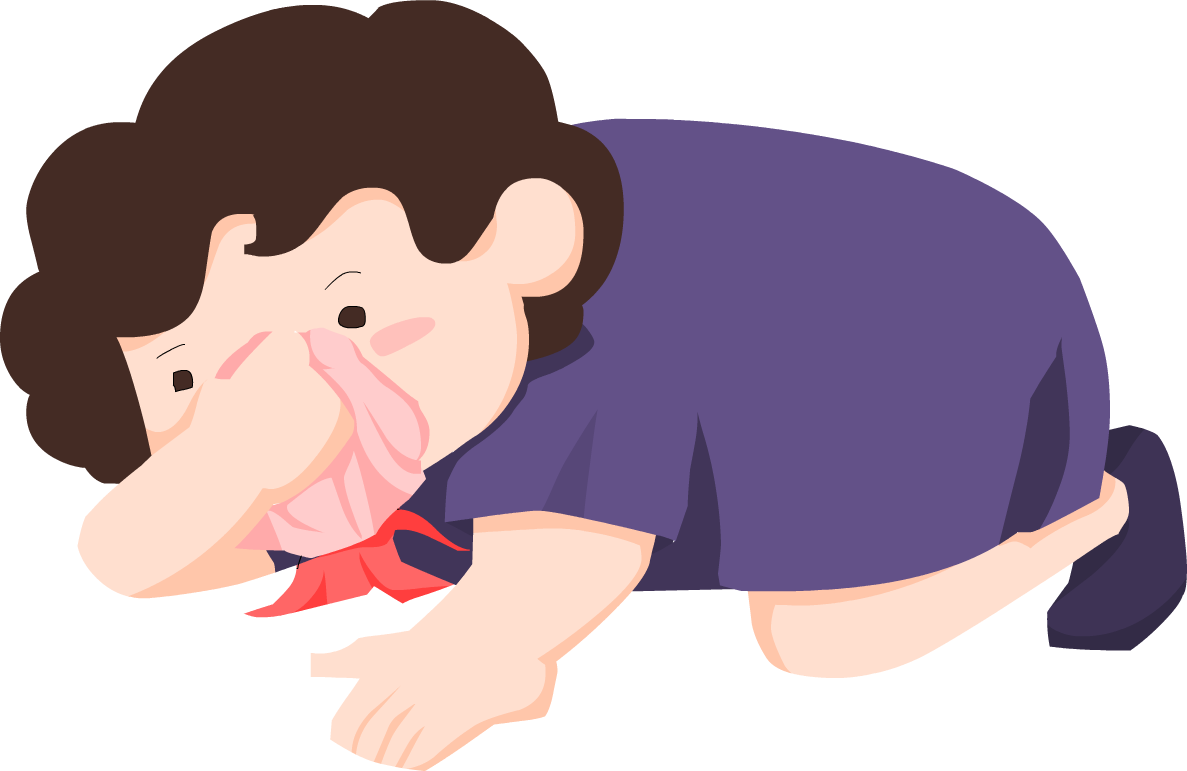 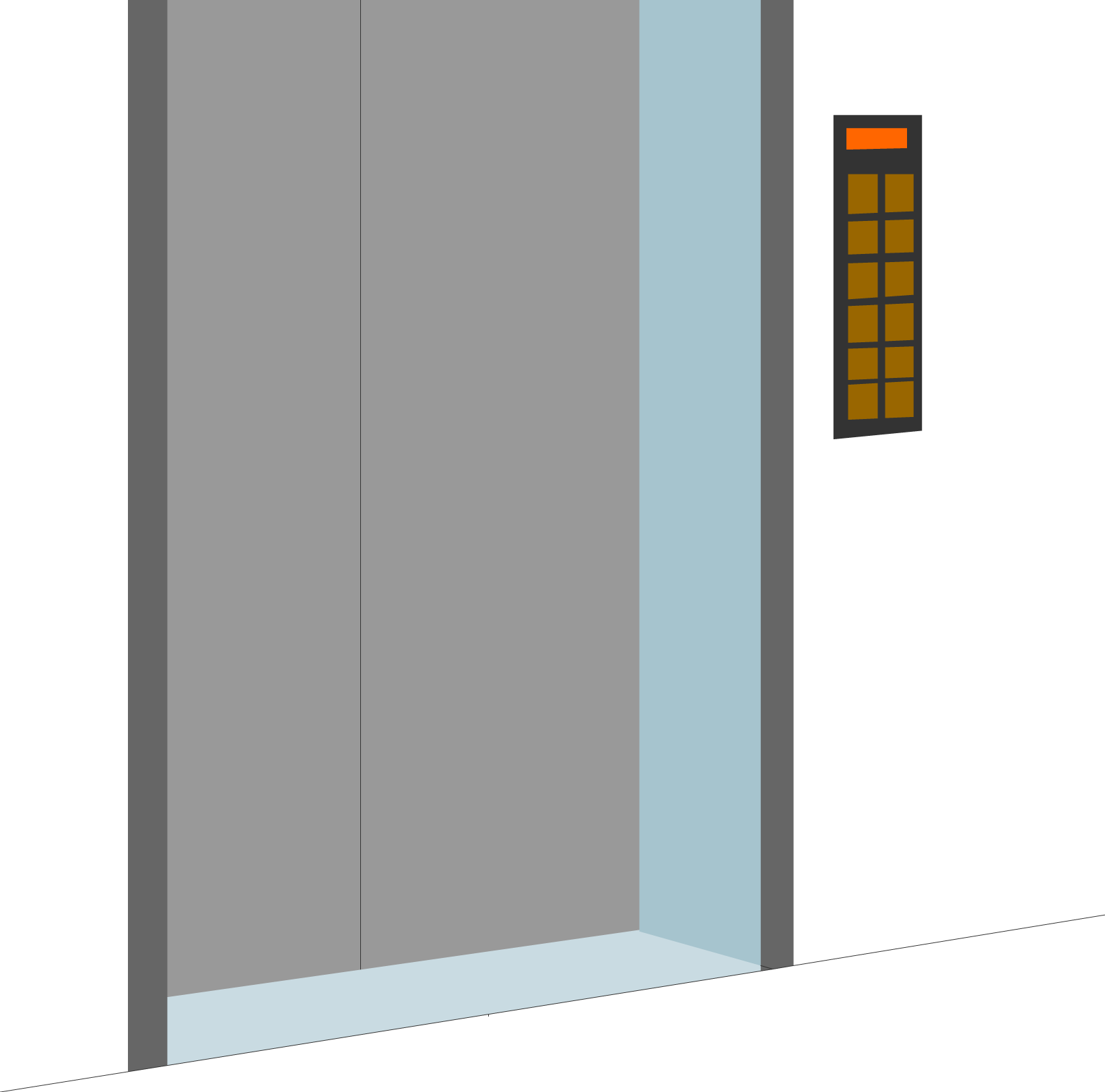 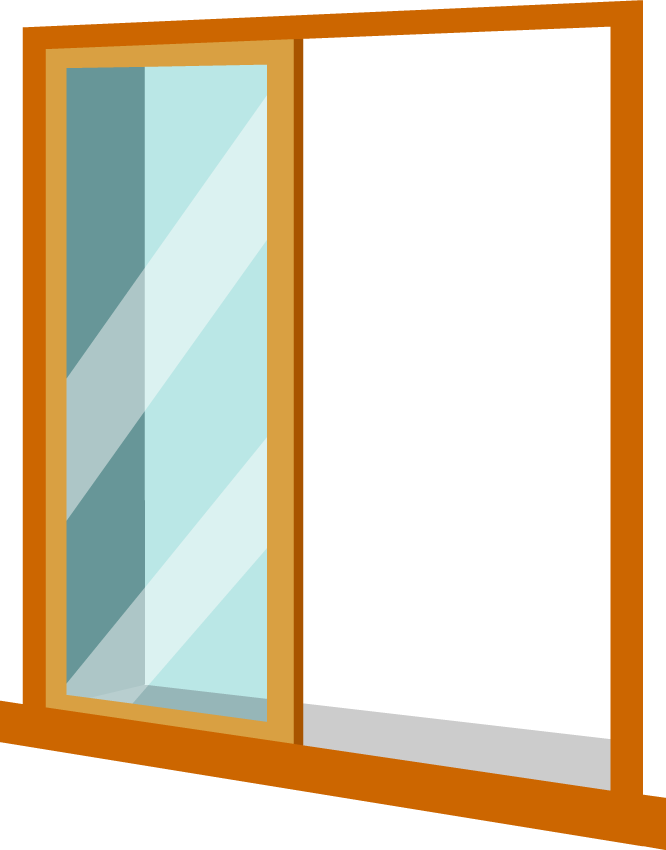 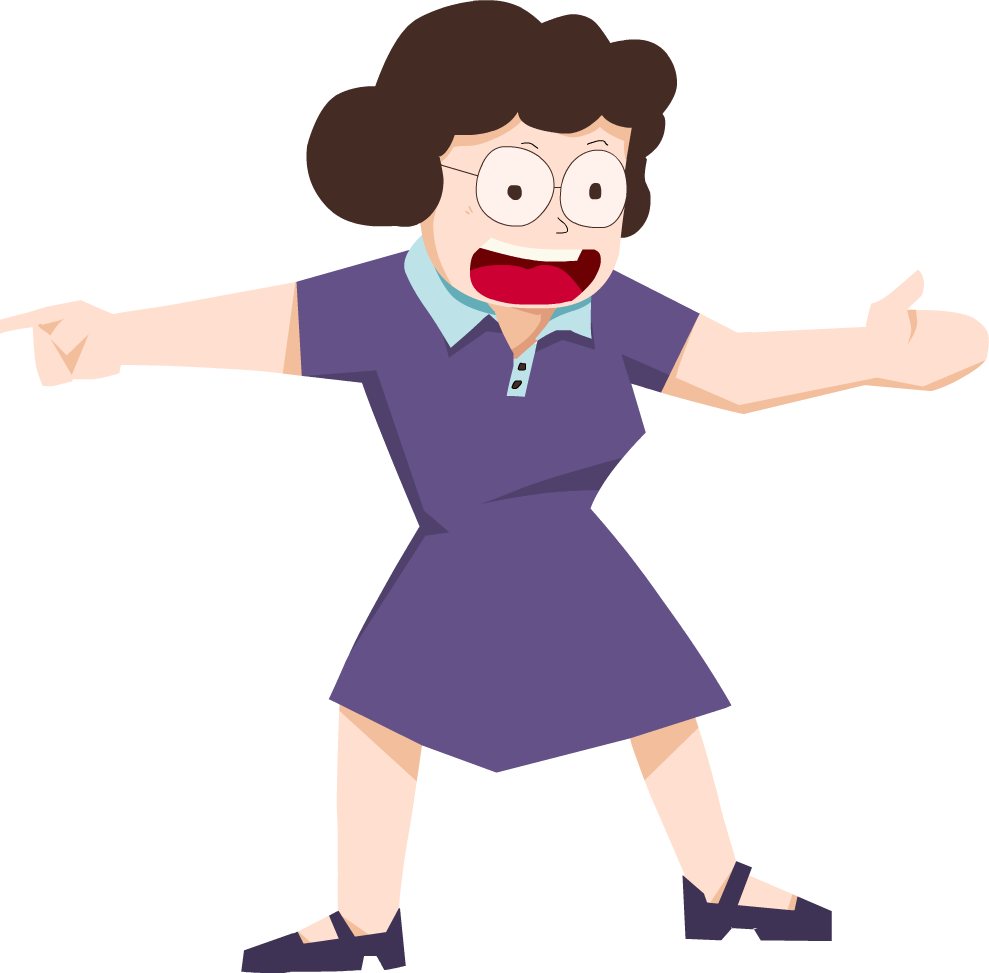 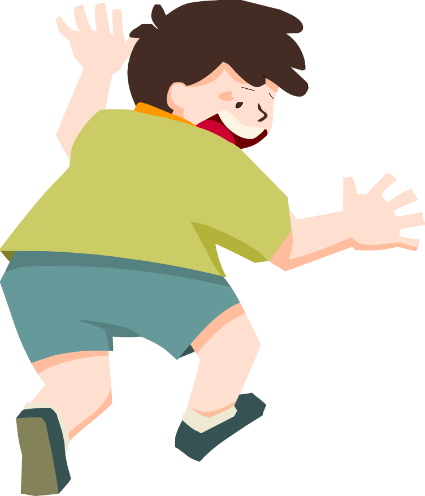 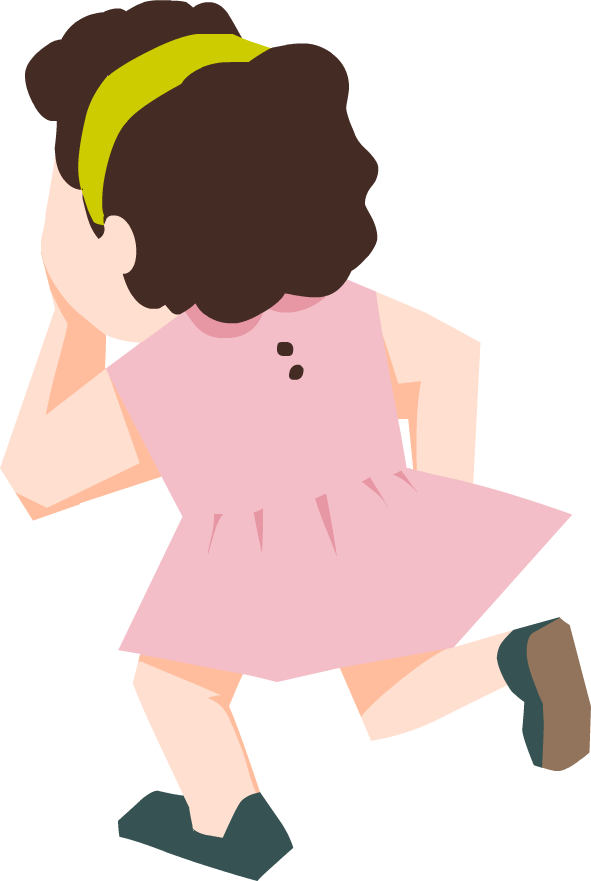 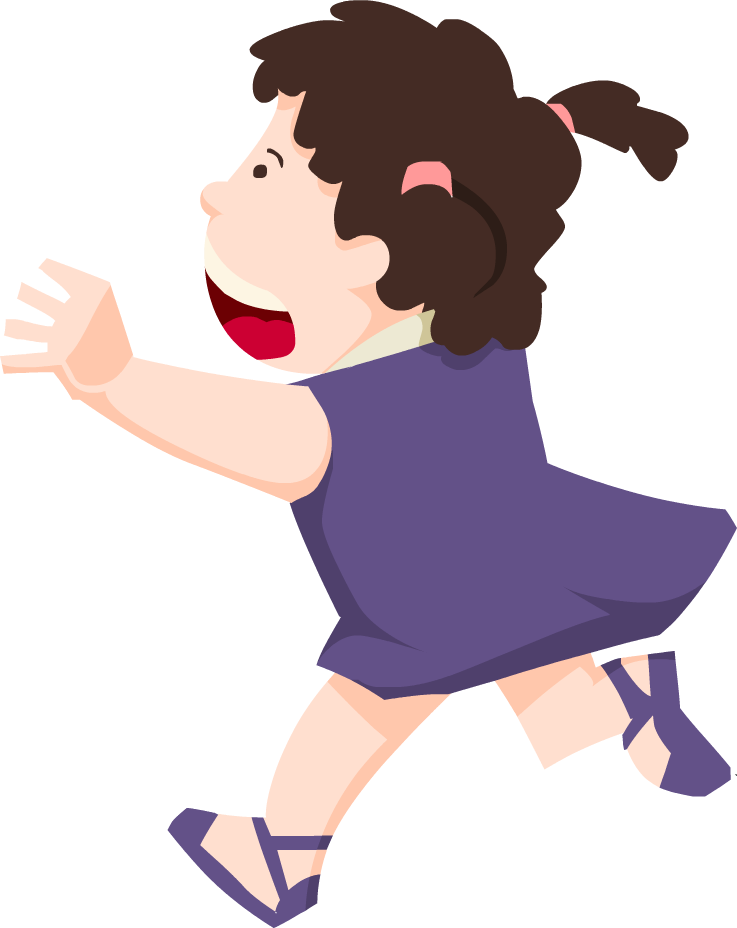 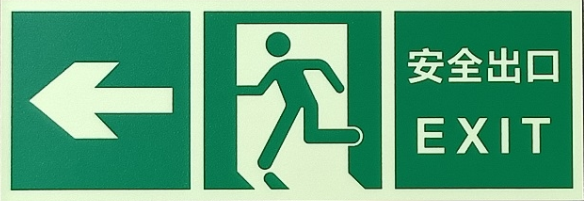 尽快逃往楼外，不要乘电梯，不要盲目跳楼。
关闭并封堵连通火区的
房门、缝隙，泼水降温，呼救待援
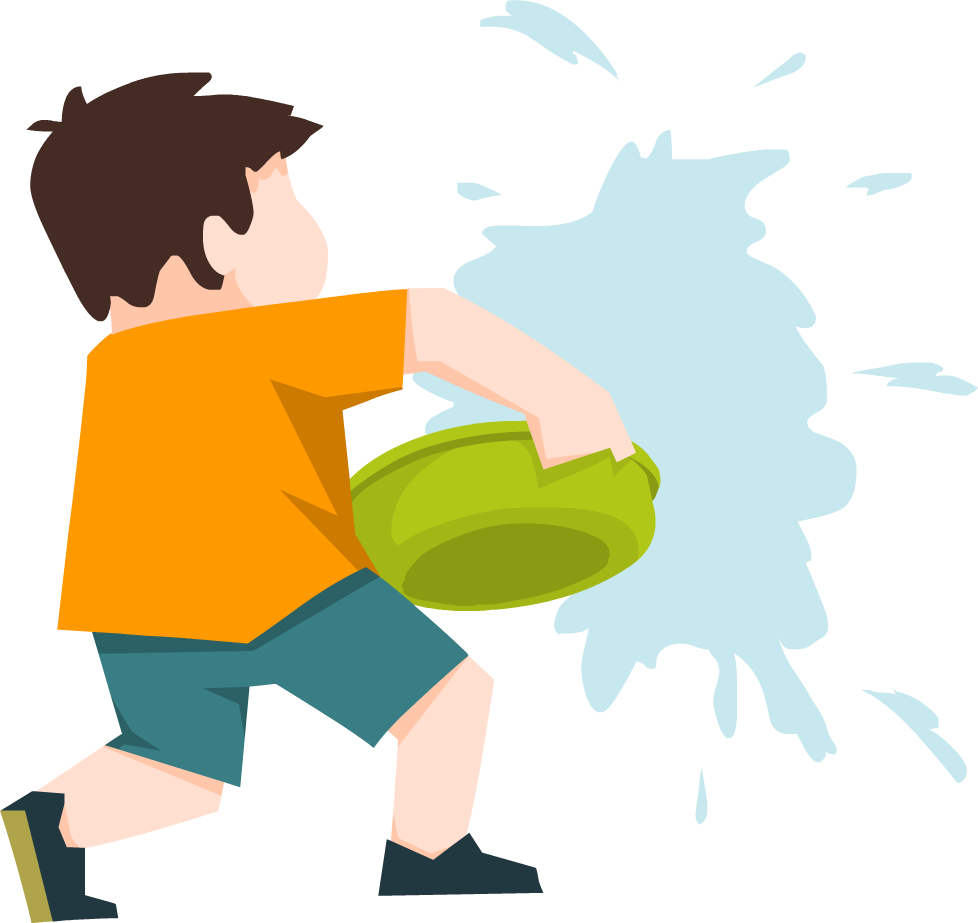 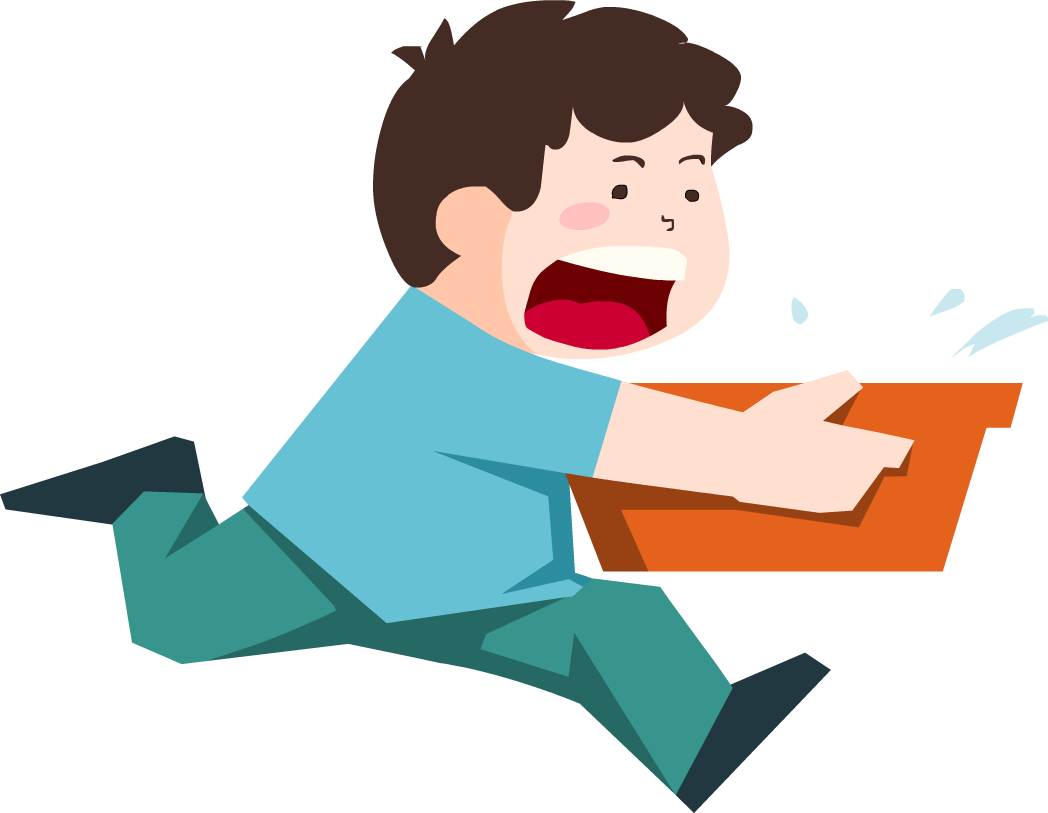 在窗口、阳台等容易被人看见的地方呼救
救命！
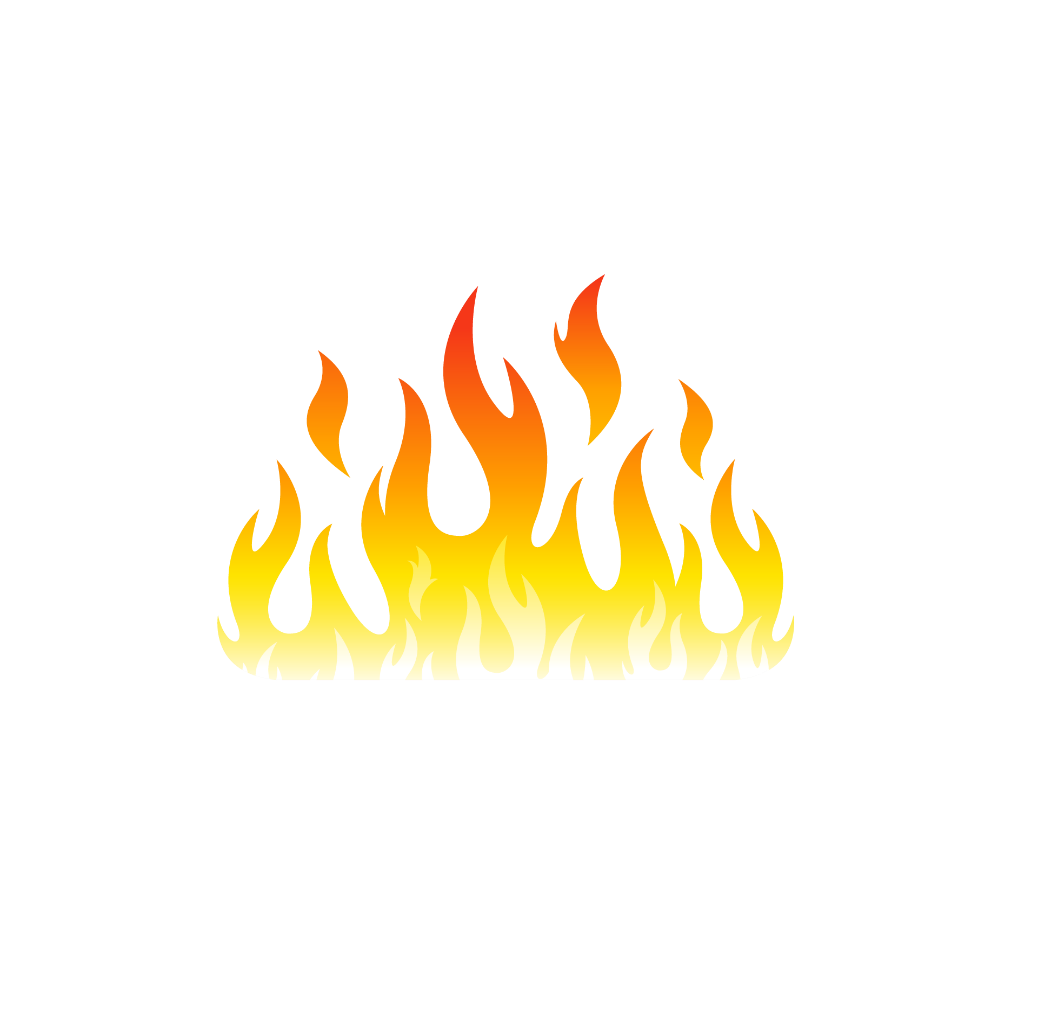 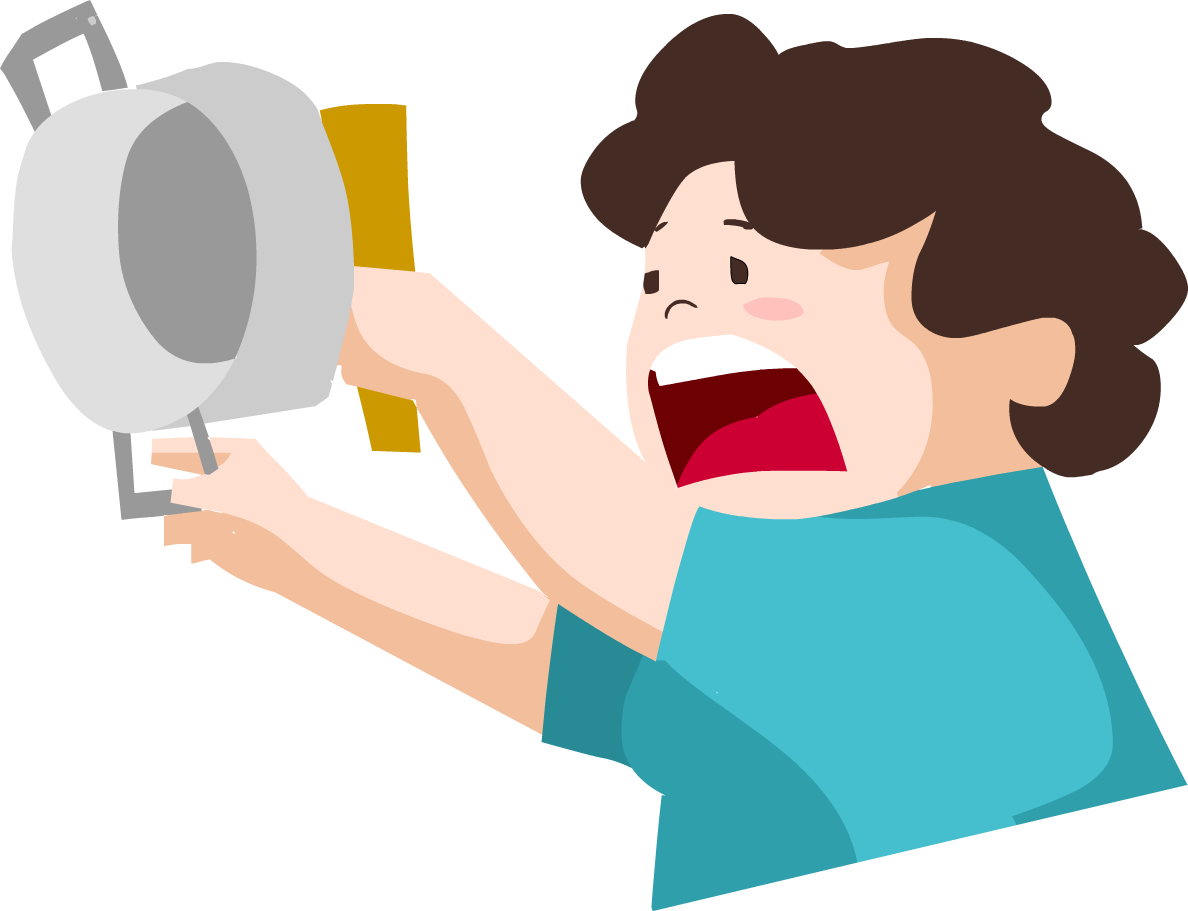 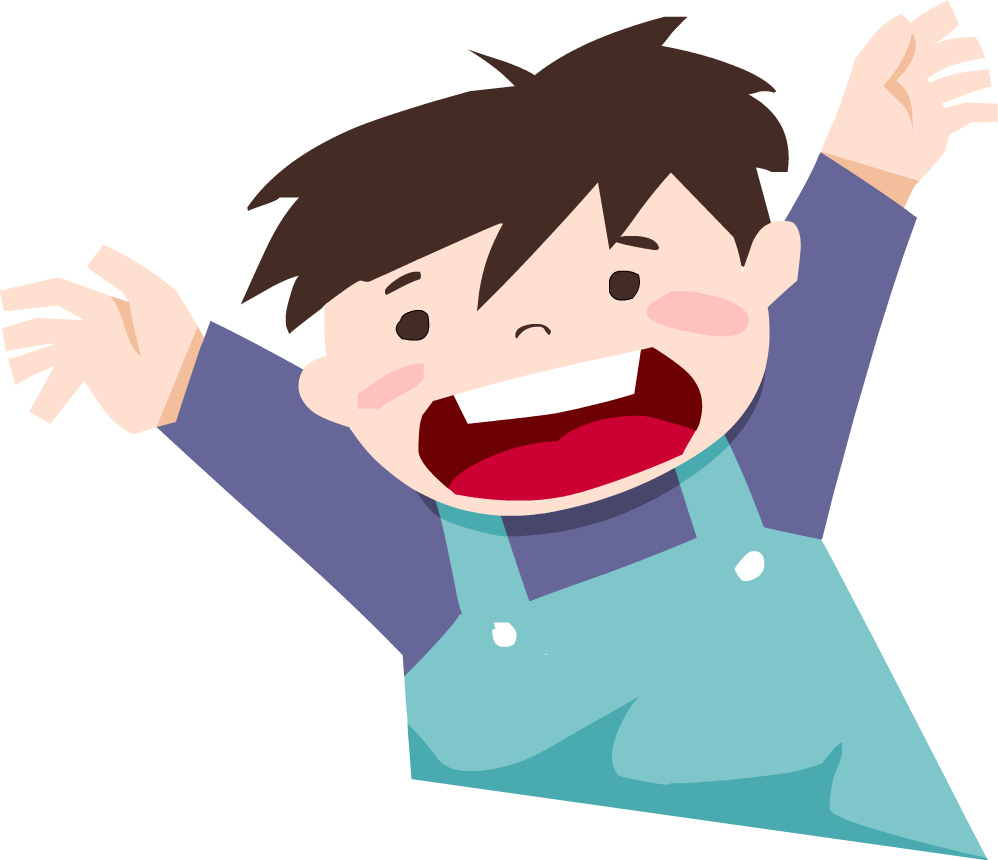 着火啦！
防烟面罩使用方法
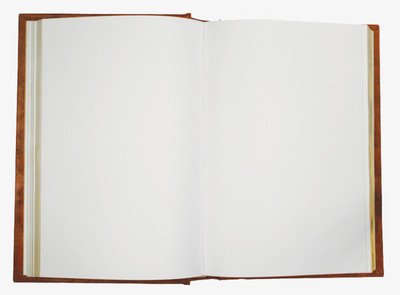 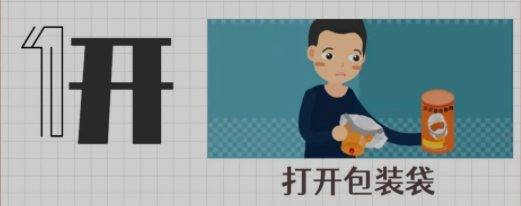 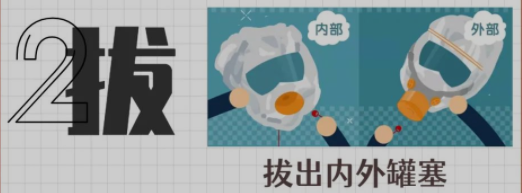 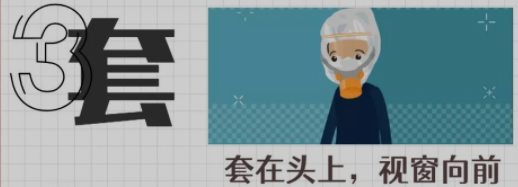 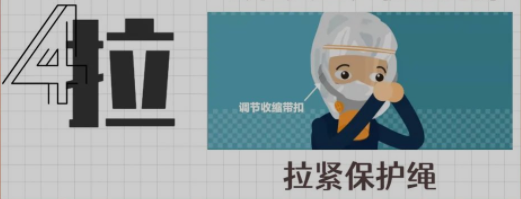 身上着火怎么办？
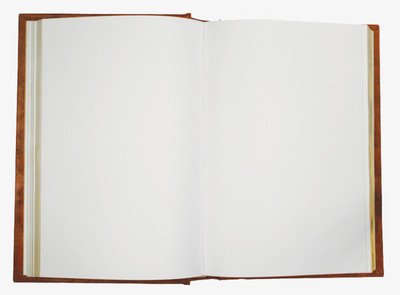 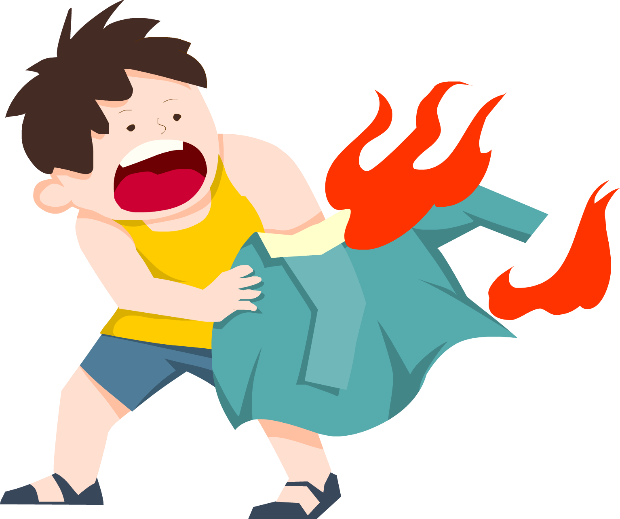 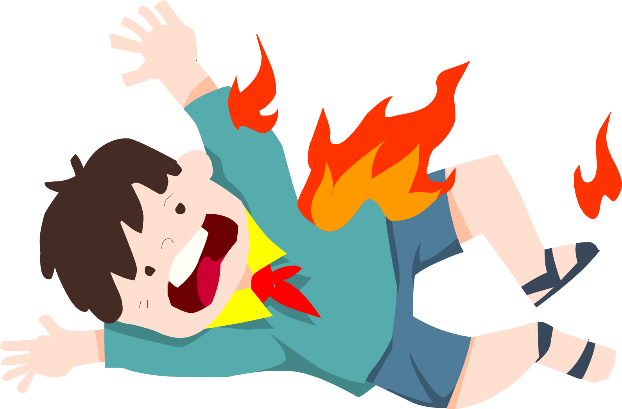 01
02
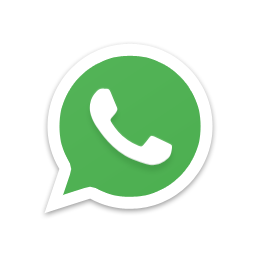 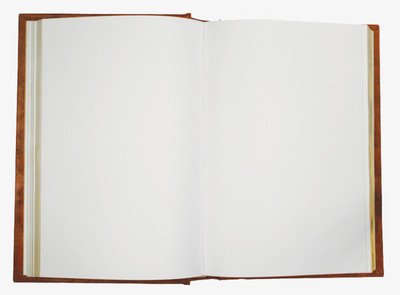 火灾报警要讲清楚什么
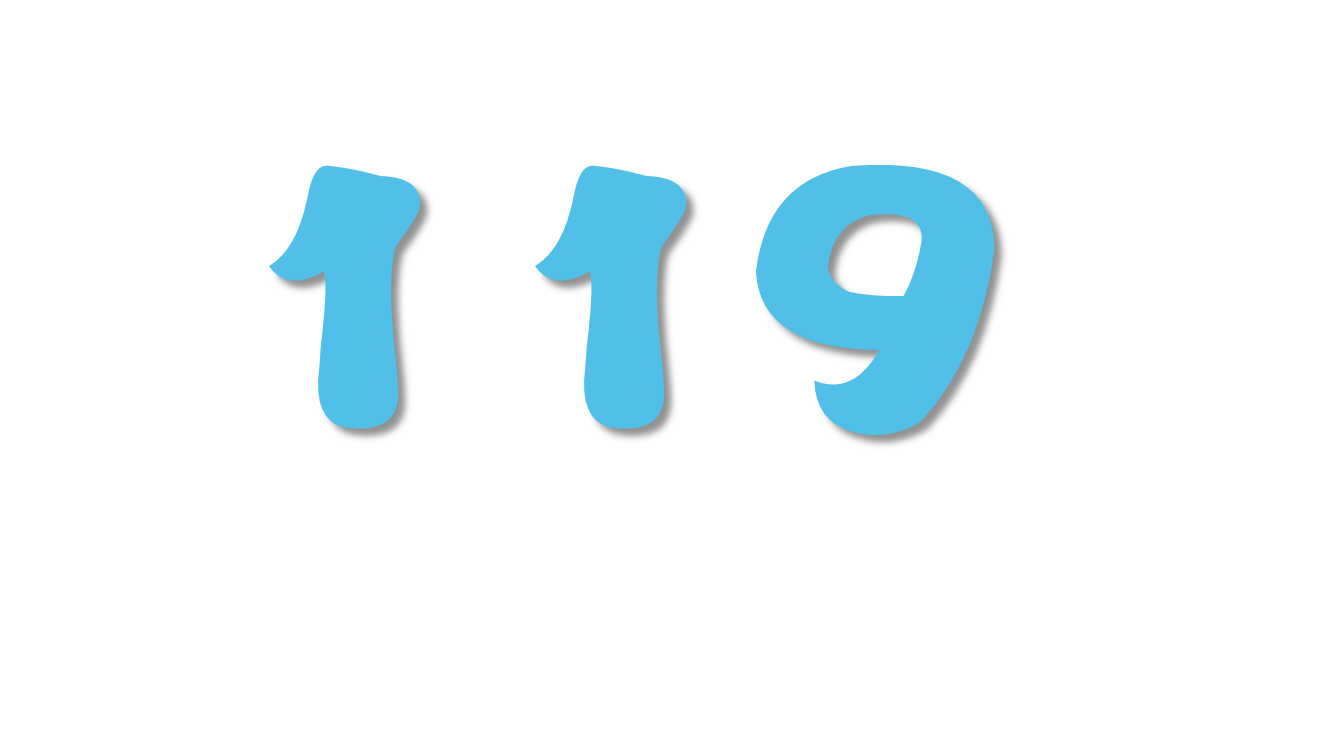 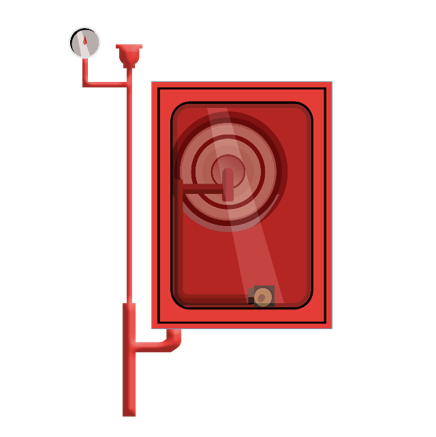 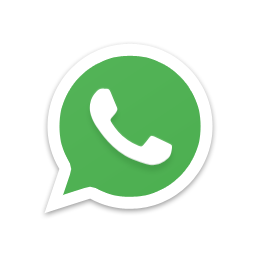 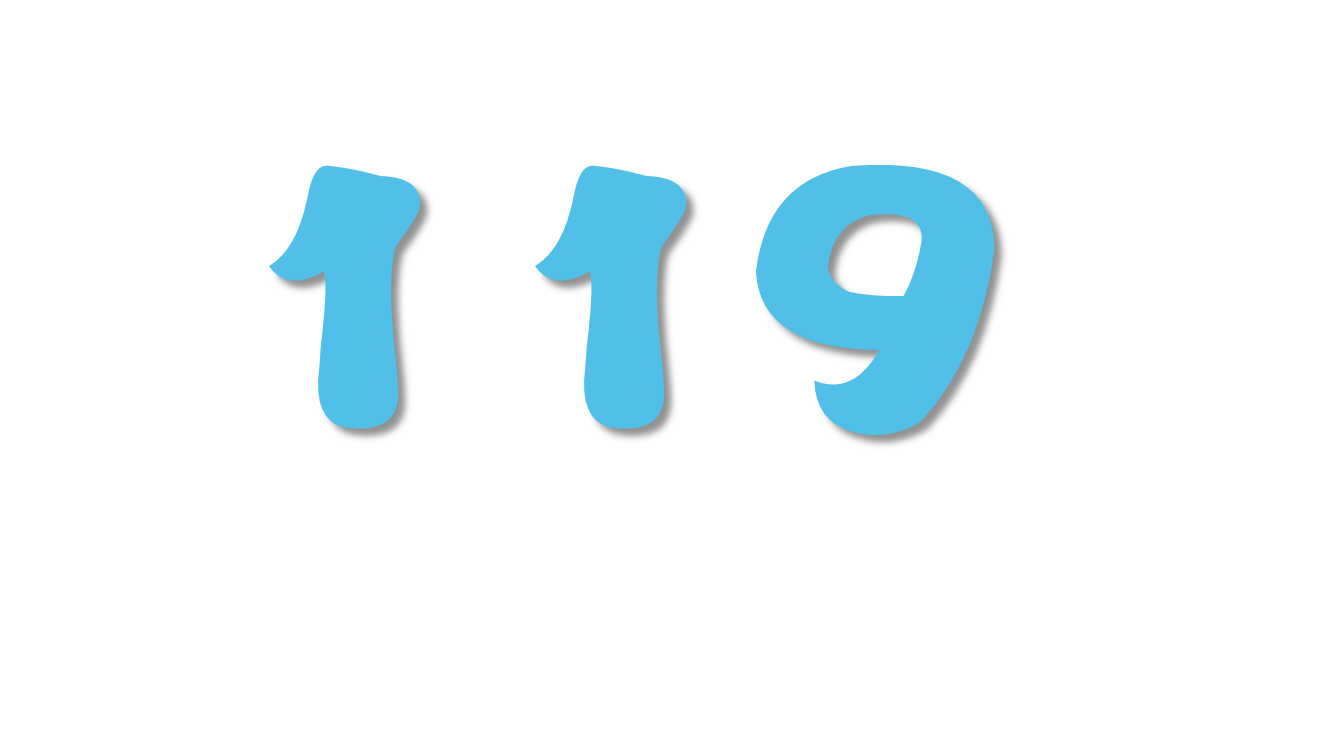 关 注 消 防
          生 命 至 上
感谢同学们的聆听！
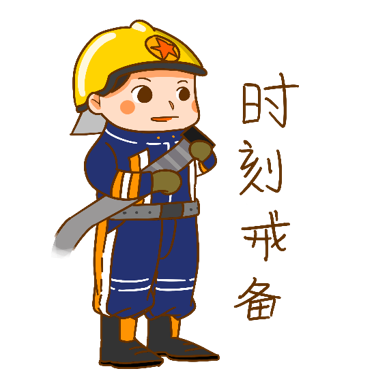 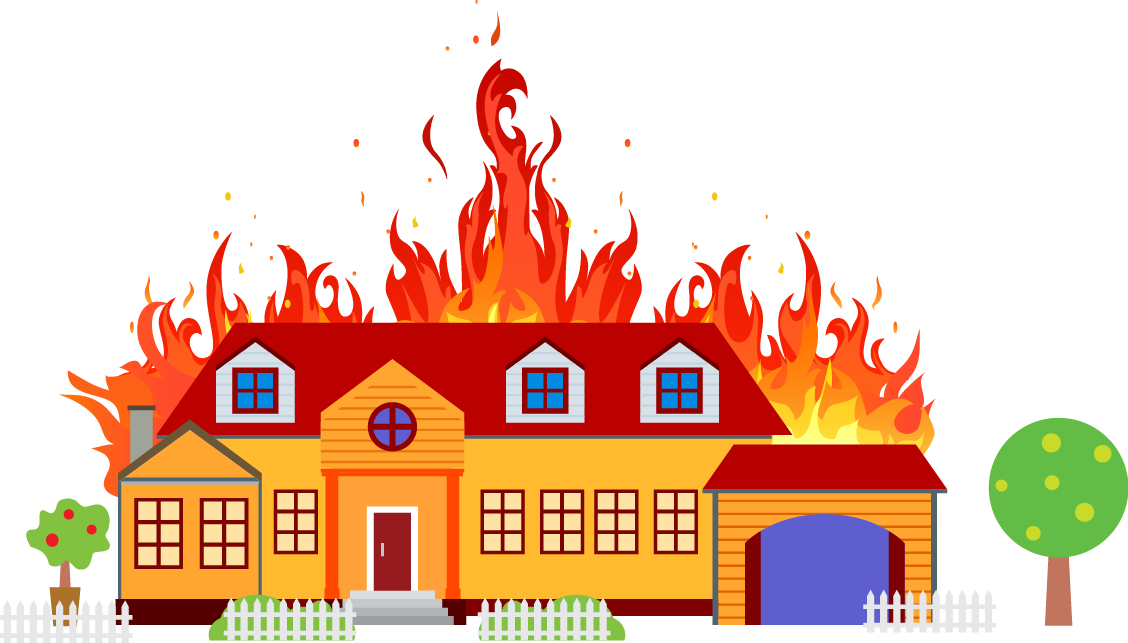